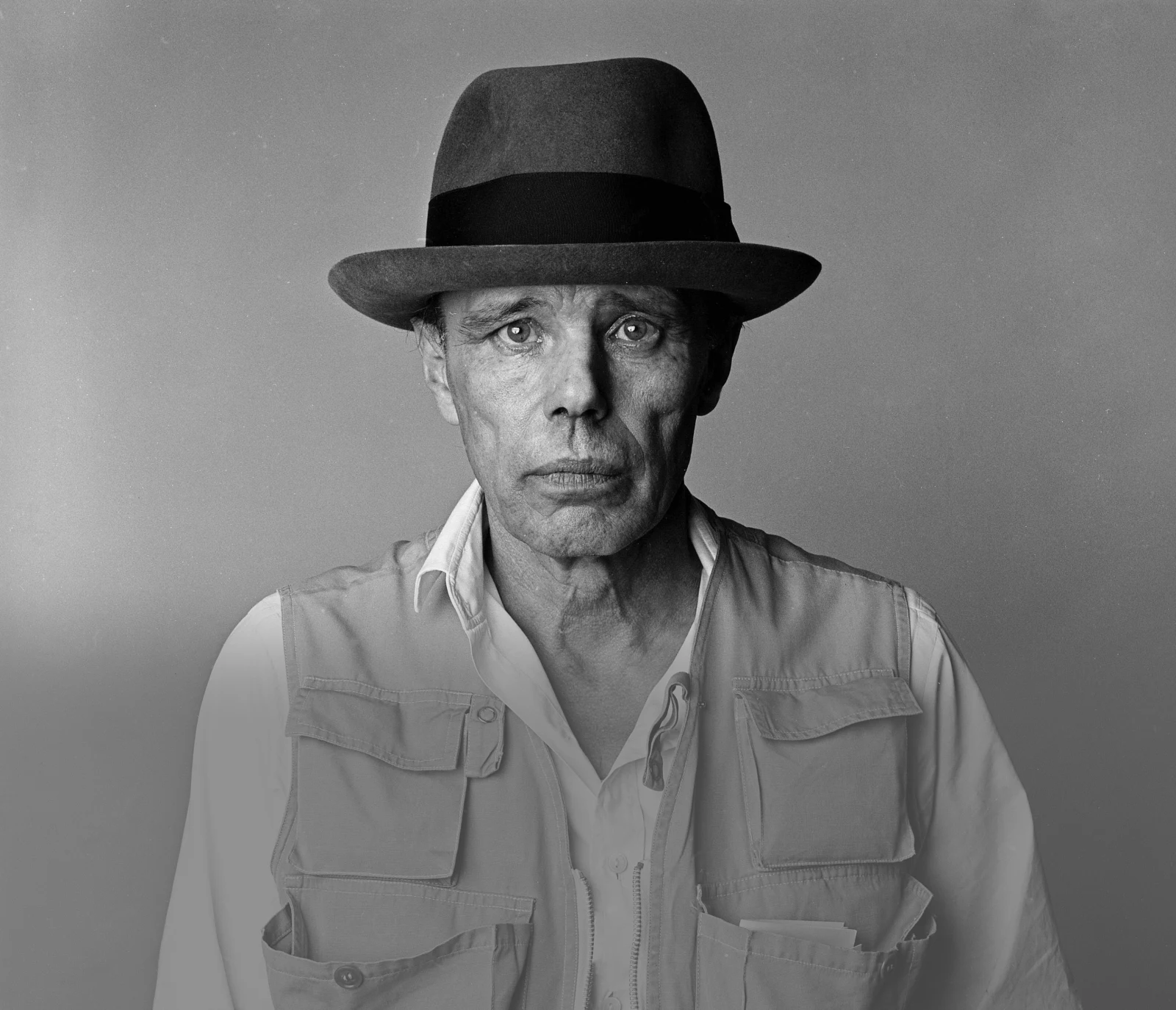 Afterschool Program:Be Beuys
Session 5 - Datum
Welcome to Session 5Please activate
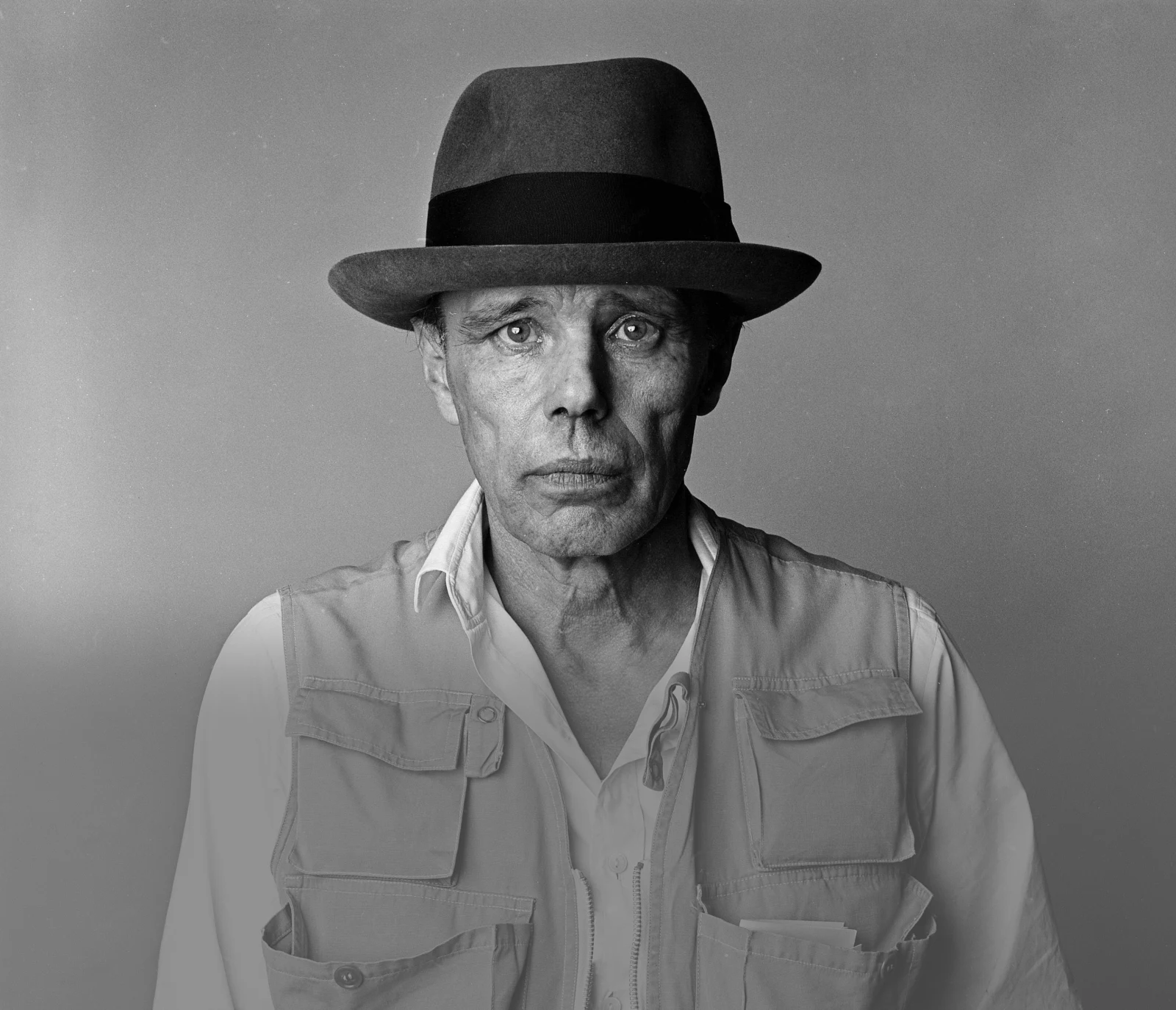 Microphone
Webcam
2
Welcome to Session 5Microphone test
How are you today?
We can hear you. 

We canNOT hear you.
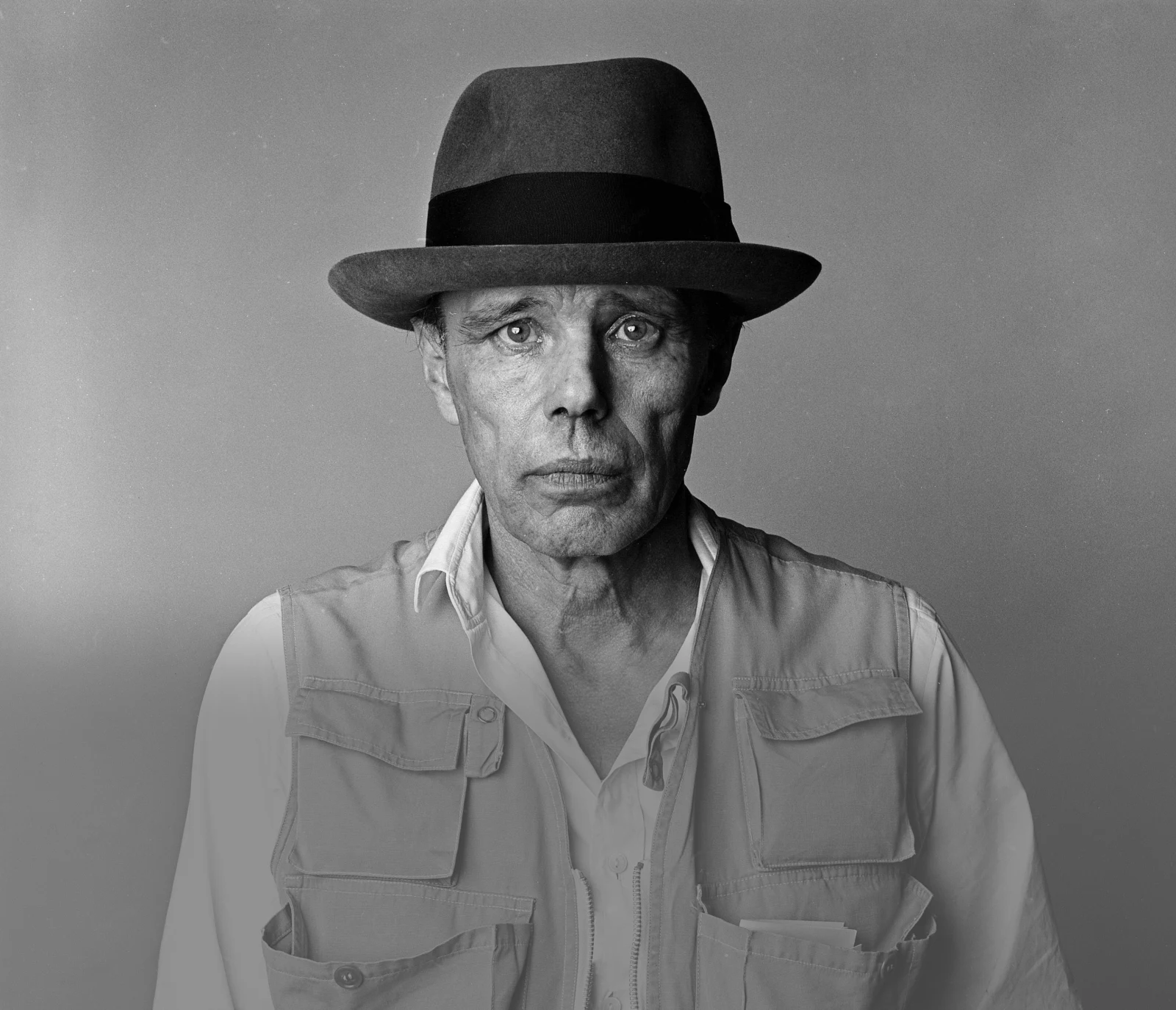 3
Willkommen zu sitzung 5Mikrofon test
Wie geht‘s dir heute?
Wir hören dich.

Wir hören dich nicht.
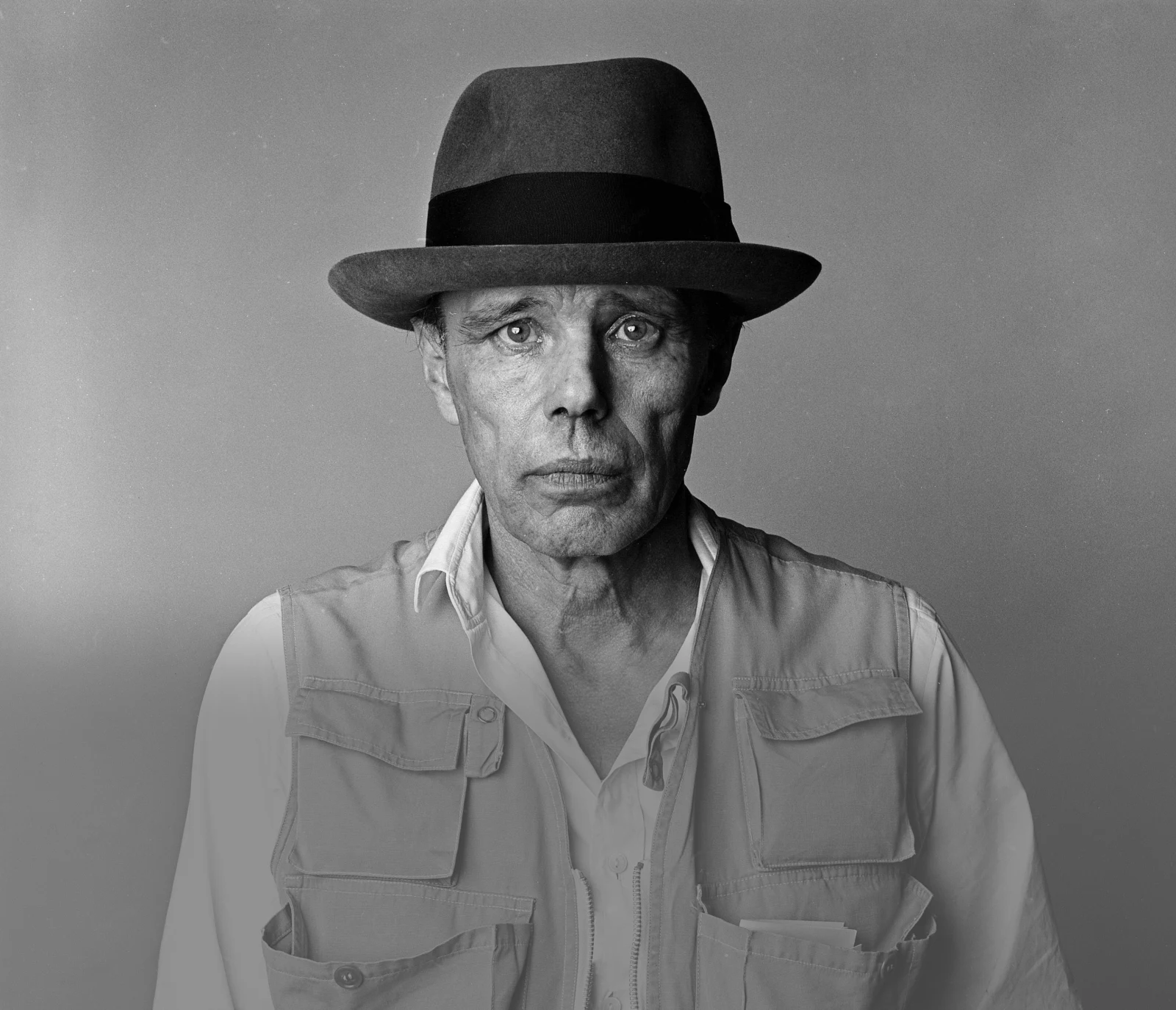 4
Goals for today you learn about important places that shaped Beuys’     Life & Art. You reflect on places that     Inspire you. you decide on the location where     your Project takes place.
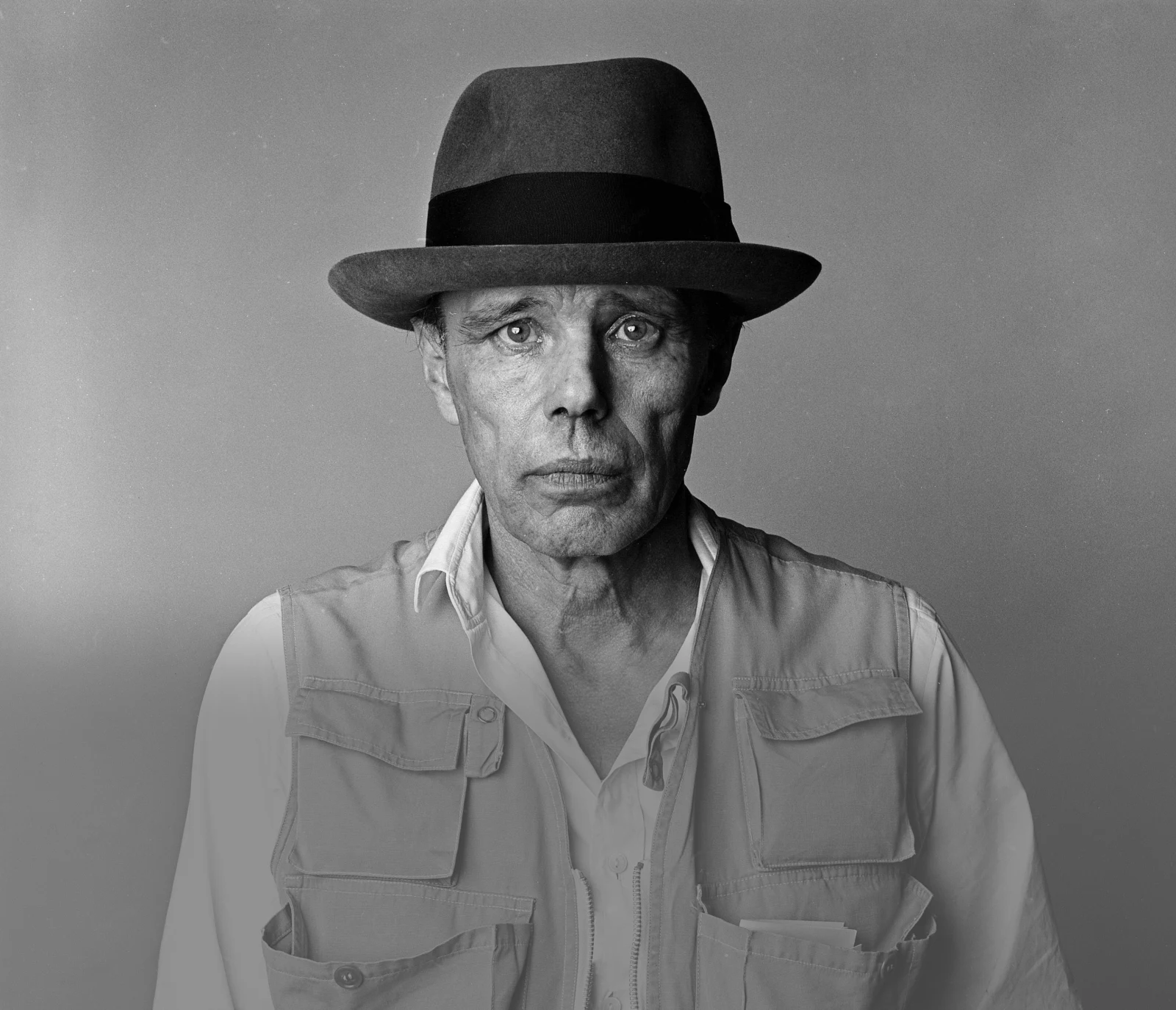 5
PROGRAM OVERVIEW    1 MIN    FIND OUT WHERE WE ARE IN OUR PROGRAM.
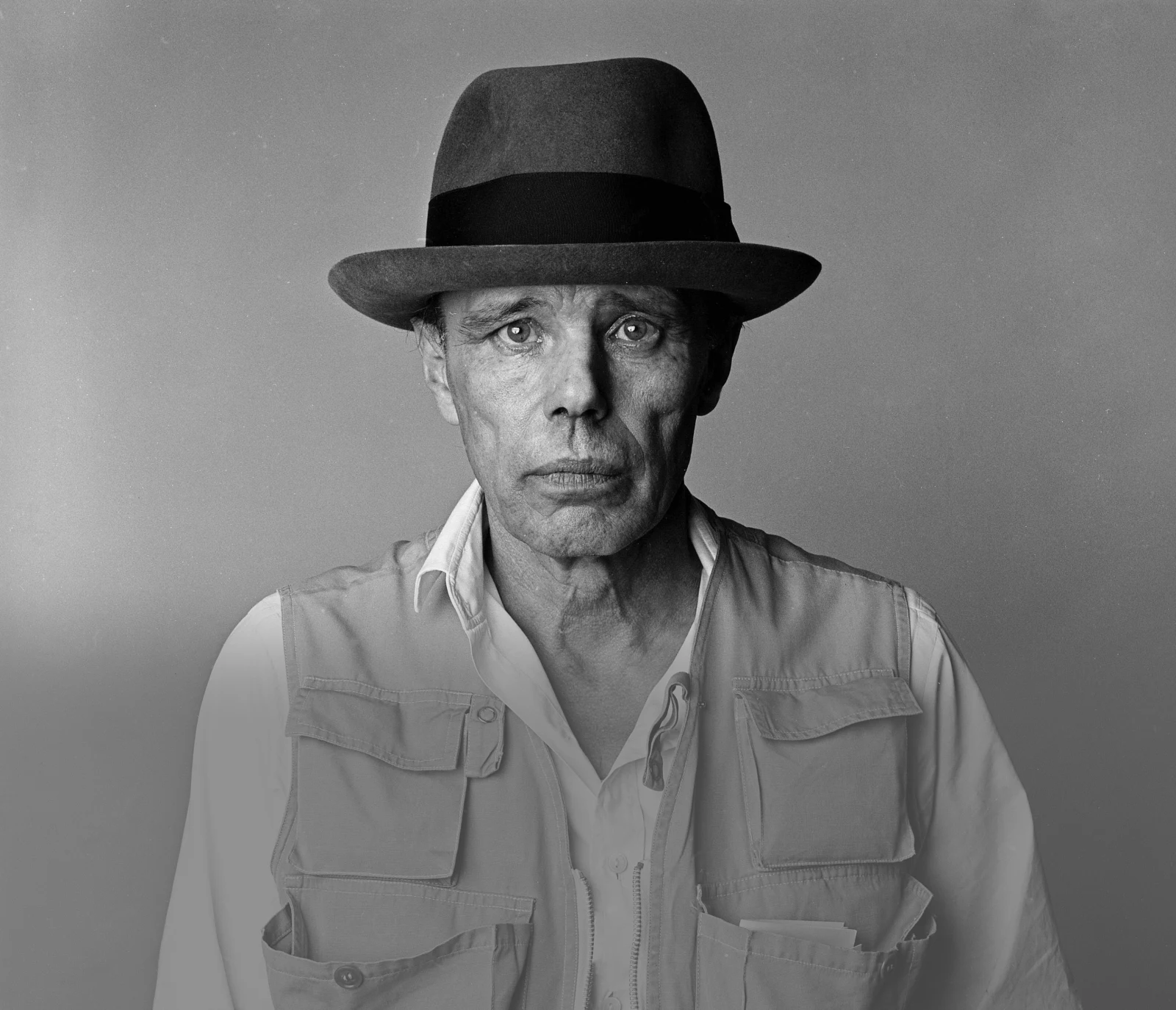 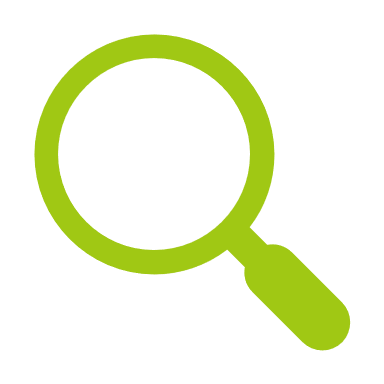 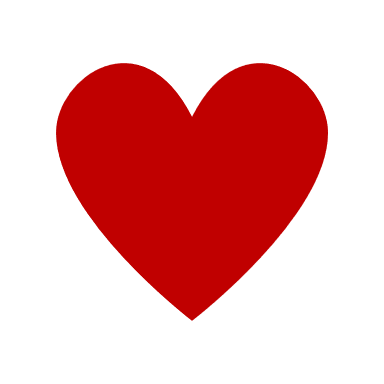 Find a Cause you’re Passionate About!
Choose Materials and Places that Matter to you!
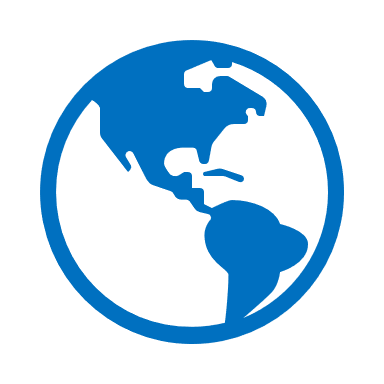 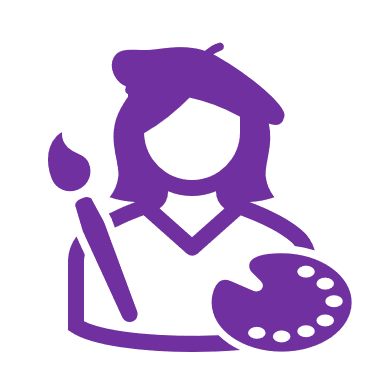 Create your Brand and Art Persona!
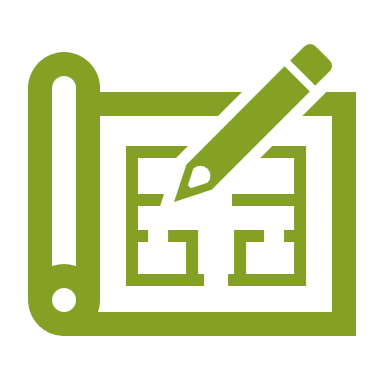 Finalize and Present your Project Plan!
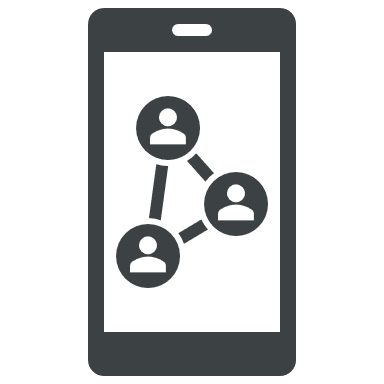 Share your Project in a Social Media Post!
6
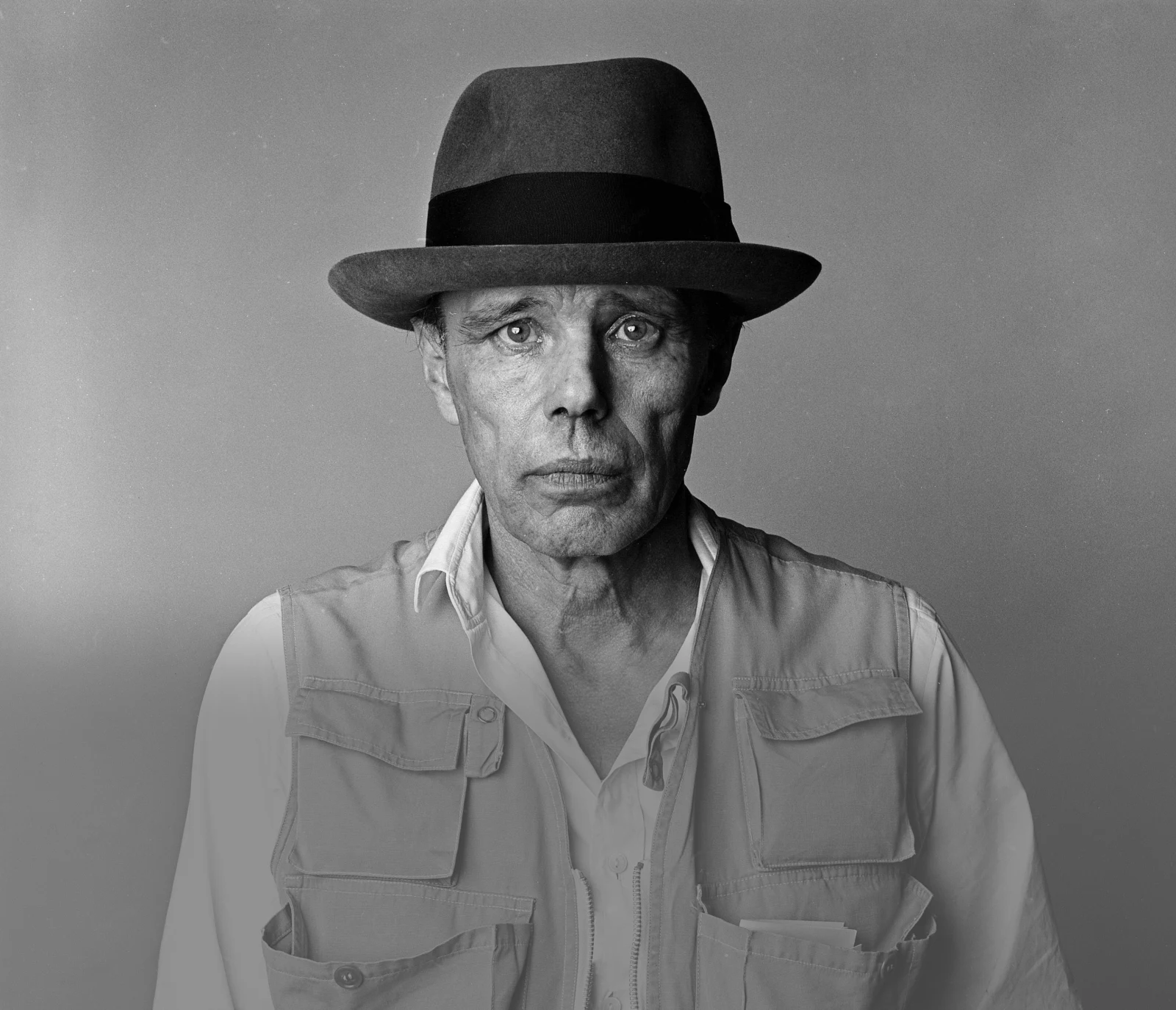 Agenda
7
Warm-Up: Places that shaped your life    2 Min
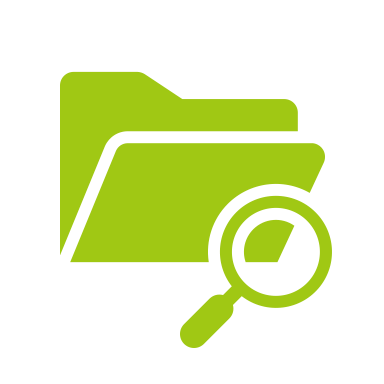 CHOOSE ONE OF THE QUESTIONS. ON YOUR PHONE/PC, FINDA PICTURE OF THE PLACE YOU WANT TO TALK ABOUT.
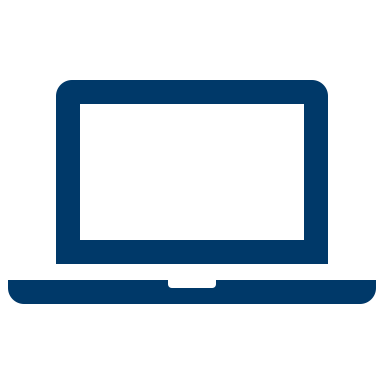 Where did you grow up?

Which place shaped your life? 

What is currently your favorite place?
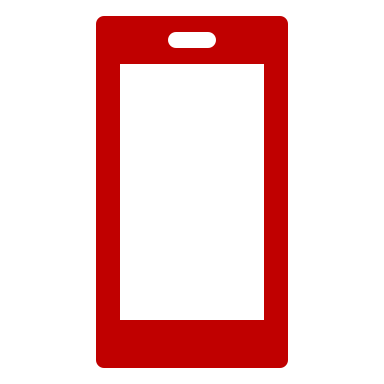 8
Warm-Up: Places that shaped your life    6 Min
questions in the chat
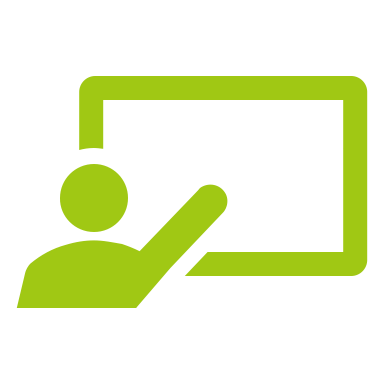 PRESENT YOUR PICTURE IN THE GROUP AND EXPLAIN WHY YOU CHOSE IT.
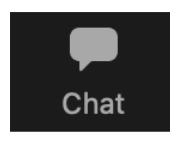 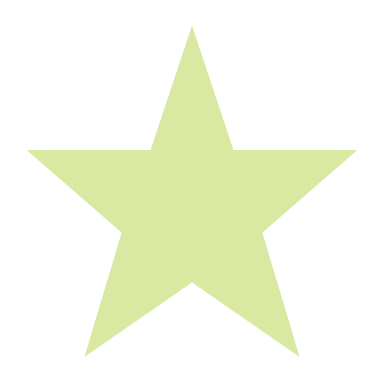 Where did you grow up?

Which place shaped your life? 

What is currently your favorite place?
BONUS:
If your group is very fast, you can discuss the remainingquestions      .
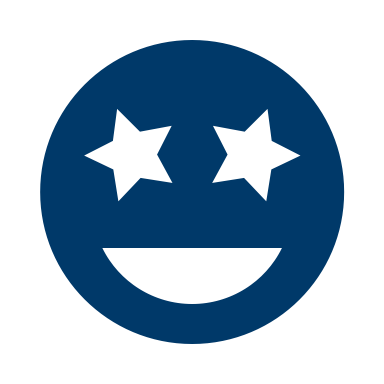 9
Warm-Up: Places that shaped your life    2 Min
WHICH MOOD OR ATMOSPHERE DO YOU ASSOCIATE WITH THE PHOTOS OF YOUR CLASSMATES? WRITE DOWN 1-2 WORDS.
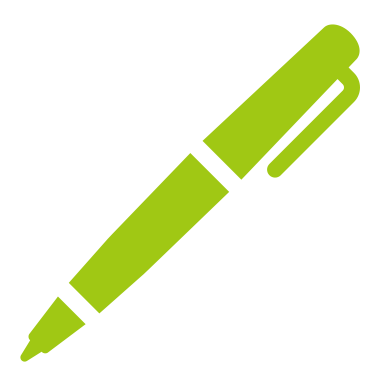 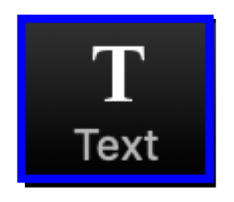 colorful
peaceful
10
Warm-Up: Orte, die dein Leben beeinflusst haben    2 Min
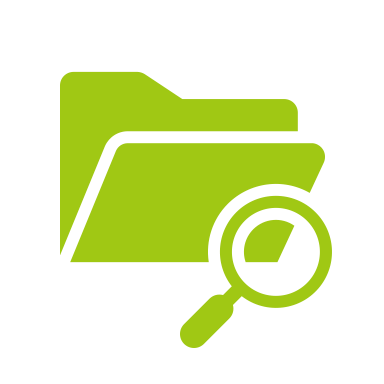 WÄHLE EINE DER FRAGEN. SUCHE EIN FOTO VON DEM ORT, DEN DU PRÄSENTIEREN MÖCHTEST, AUF DEINEM HANDY/PC.
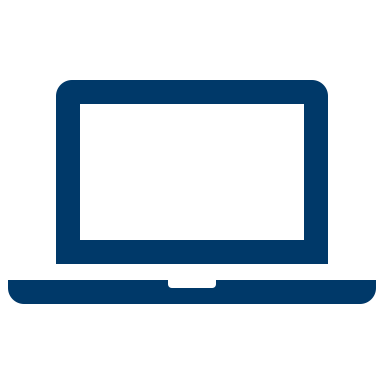 Wo bist du aufgewachsen?

Was ist momentan dein Lieblingsort?

Welcher Ort hat dein Leben beeinflusst?
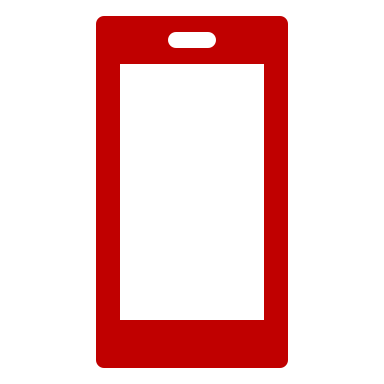 11
Warm-Up: orte, die dein Leben beeinflusst haben    6 Min
Fragen im Chat
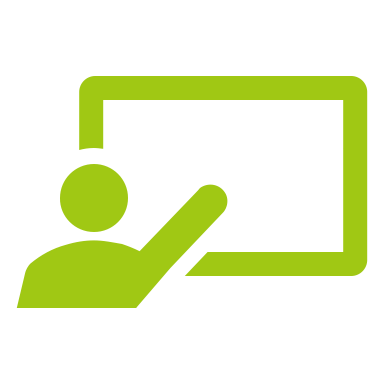 PRÄSENTIER DEIN FOTO IN DER GRUPPE UND ERKLÄRE, WARUM DU ES GEWÄHLT HAST.
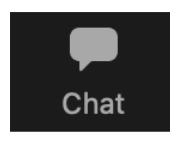 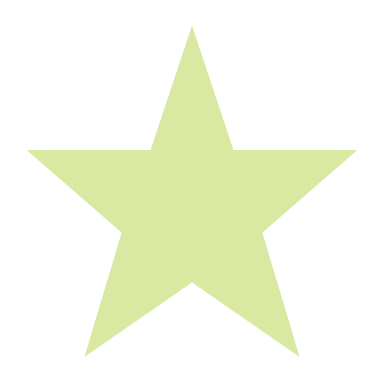 Wo bist du aufgewachsen?

Was ist momentan dein Lieblingsort?

Welcher Ort hat dein Leben beeinflusst?
BONUS:
Ist eure Gruppe schnell?Dann könnt ihr auchdie restlichen Fragen diskutieren.
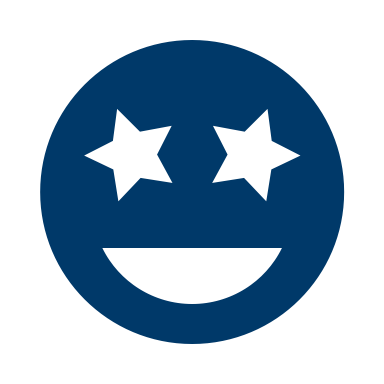 12
Warm-Up: Orte, die dein Leben beeinflusst haben    2 Min
WELCHE STIMMUNG ODER ATMOSPHÄRE ASSOZIIERST DU MIT DEN FOTOS DEINER KURSKOLLEG*INNEN? NOTIERE 1-2 WÖRTER
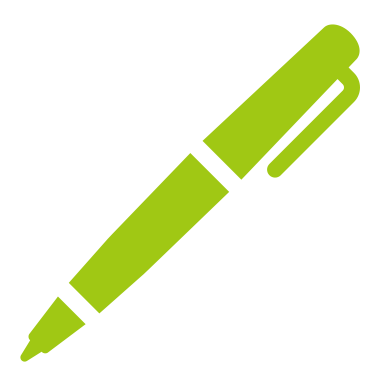 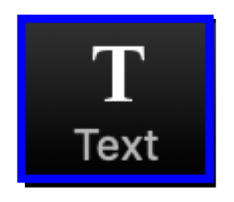 bunt
ruhig und friedlich
13
Places that shaped Beuys’ Life & Art    15 Min
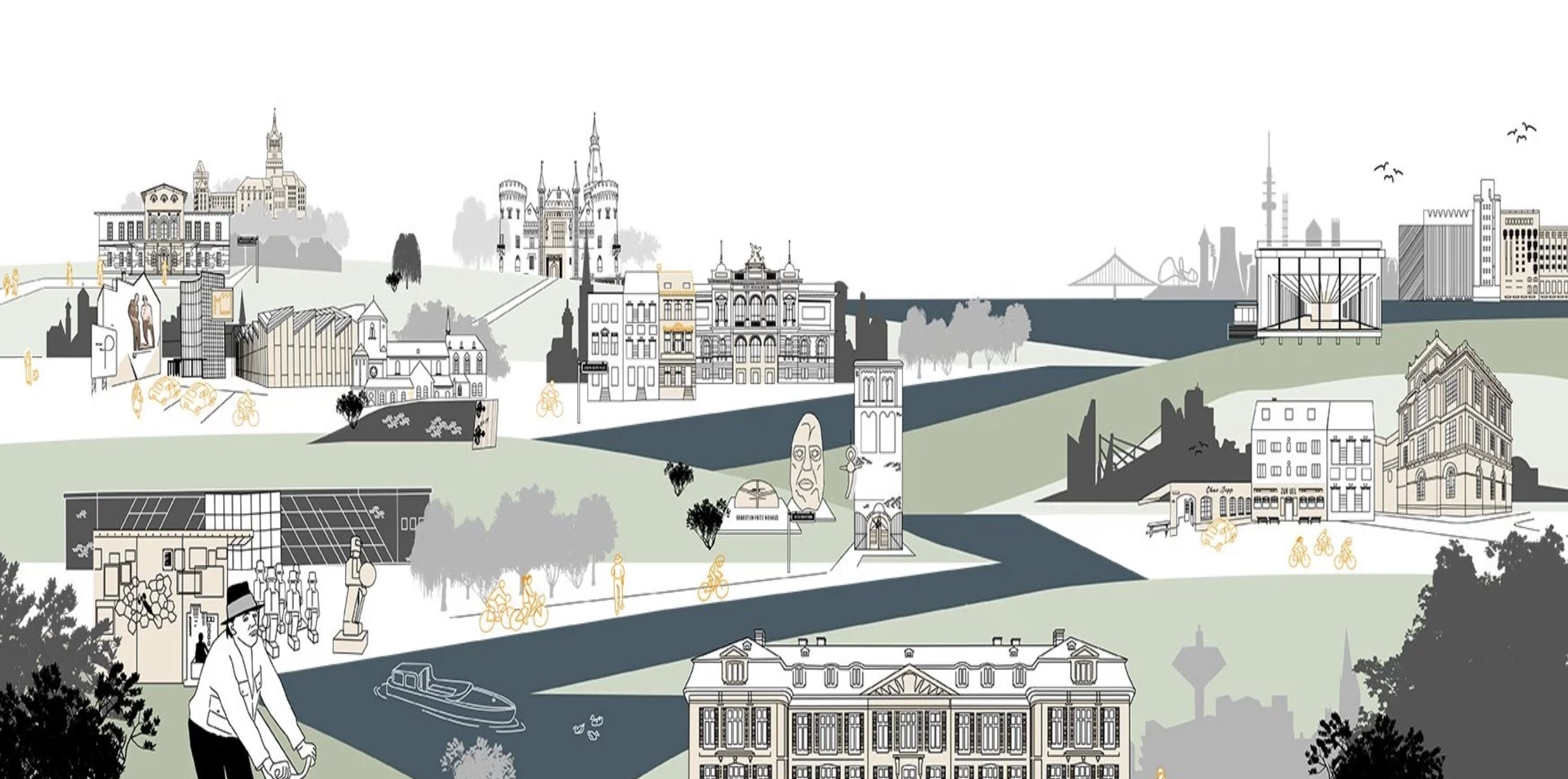 EXPERT GROUPS: RESEARCH ONE PLACE THAT SHAPED BEUYS LIFE.READ THE TEXT AND FIND INFORMATION FOR EACH QUESTION.
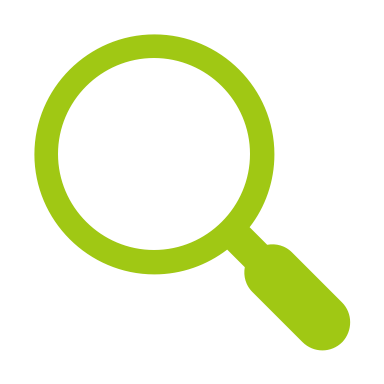 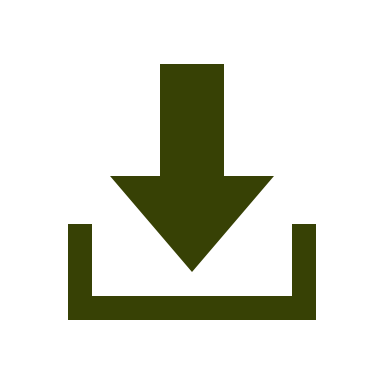 Group 1: Kleve
Group 2: Düsseldorf
Group 3: Mönchengladbach
Group 4: Krefeld / Duisburg
14
Photo: 100 Years of Beuys (2021)
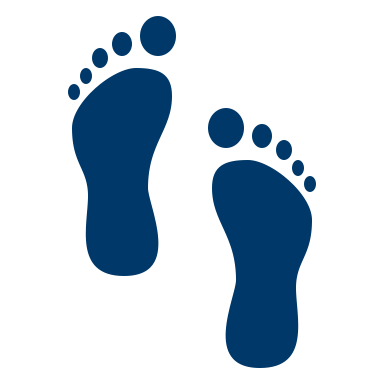 Places that shaped Beuys’ Life & Art    15 Min
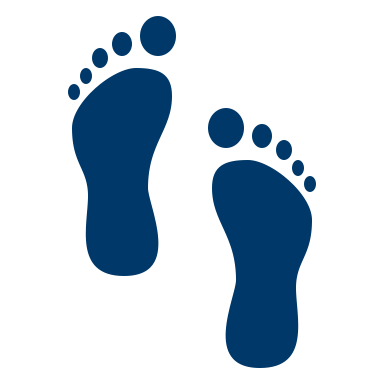 PRESENT THE PLACE YOU RESEARCHED TO YOUR NEW GROUP MEMBERS. TOGETHER, FILL IN THE WORKSHEET.
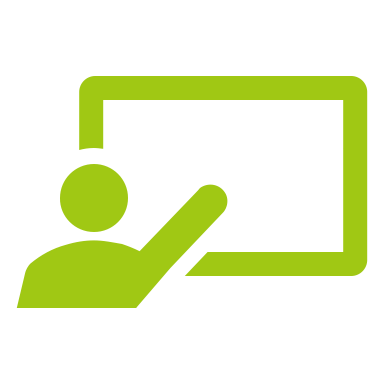 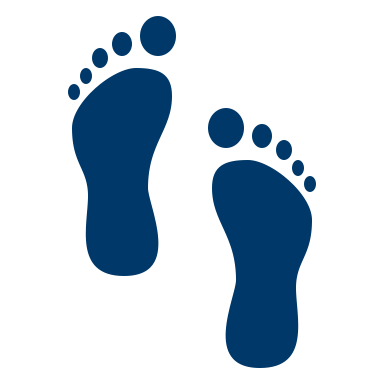 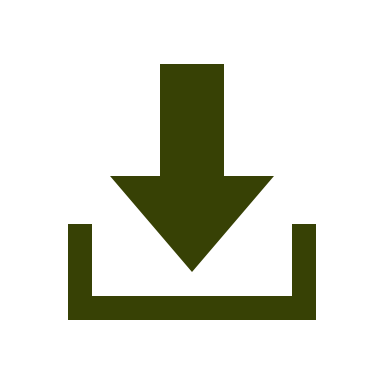 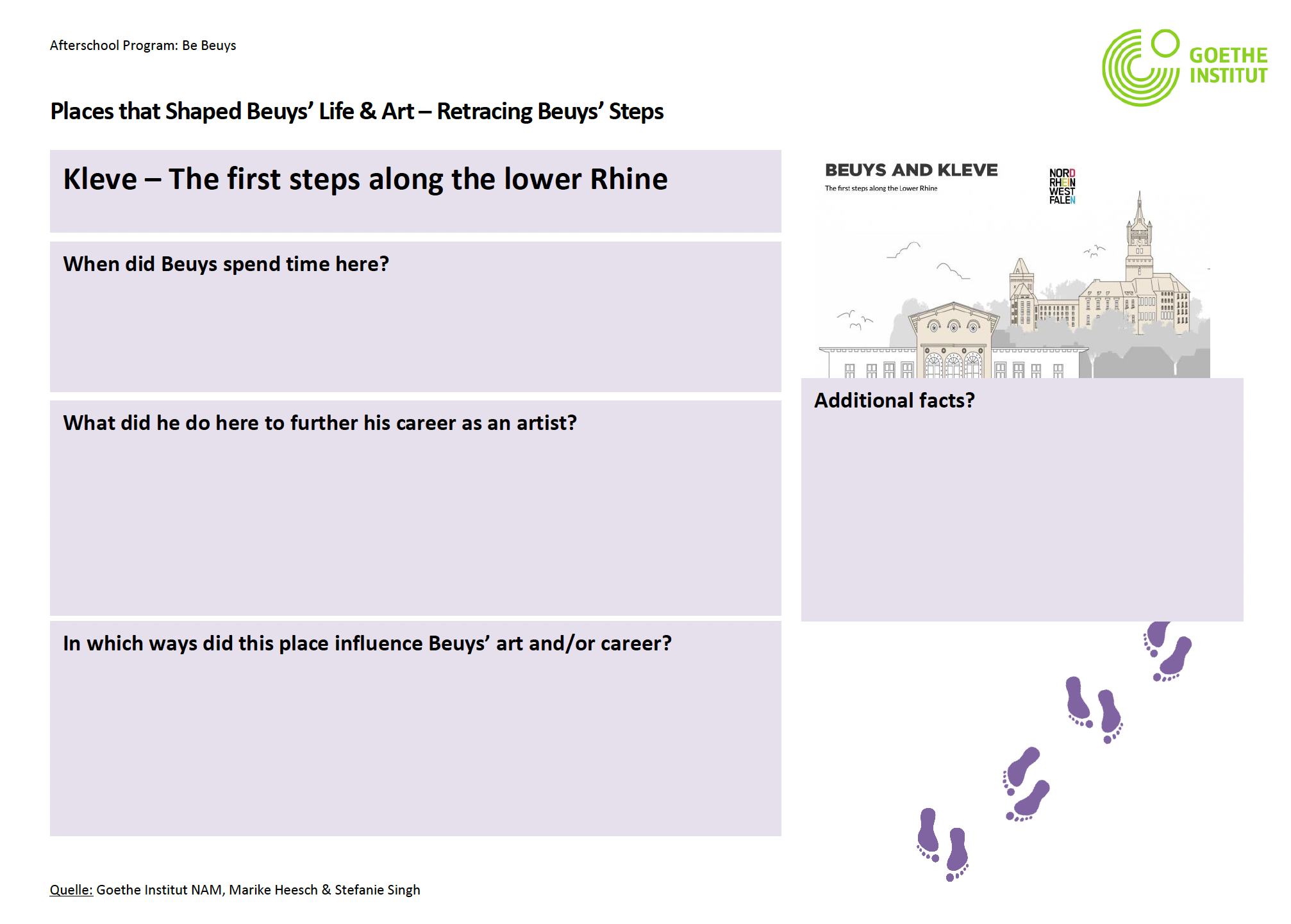 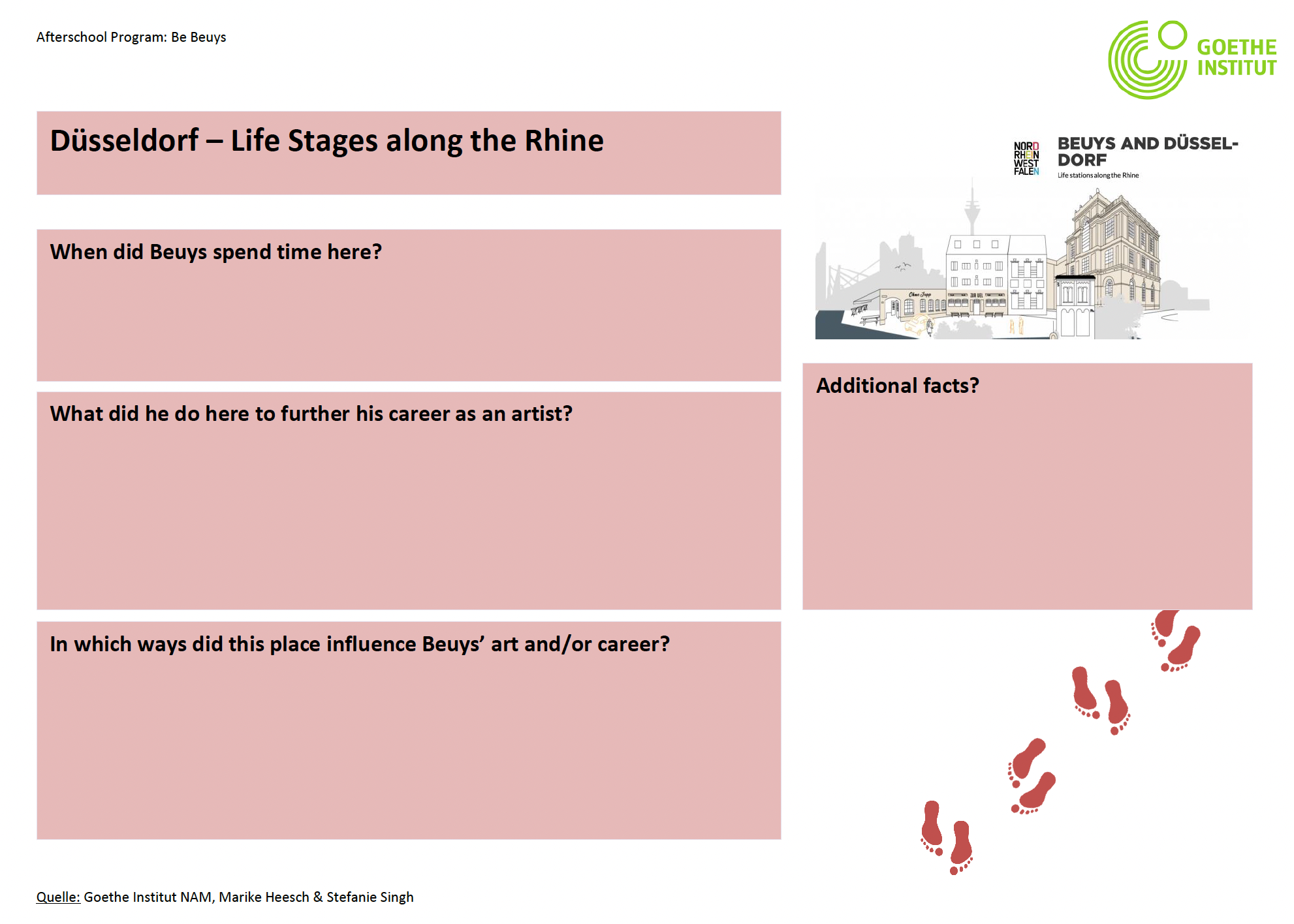 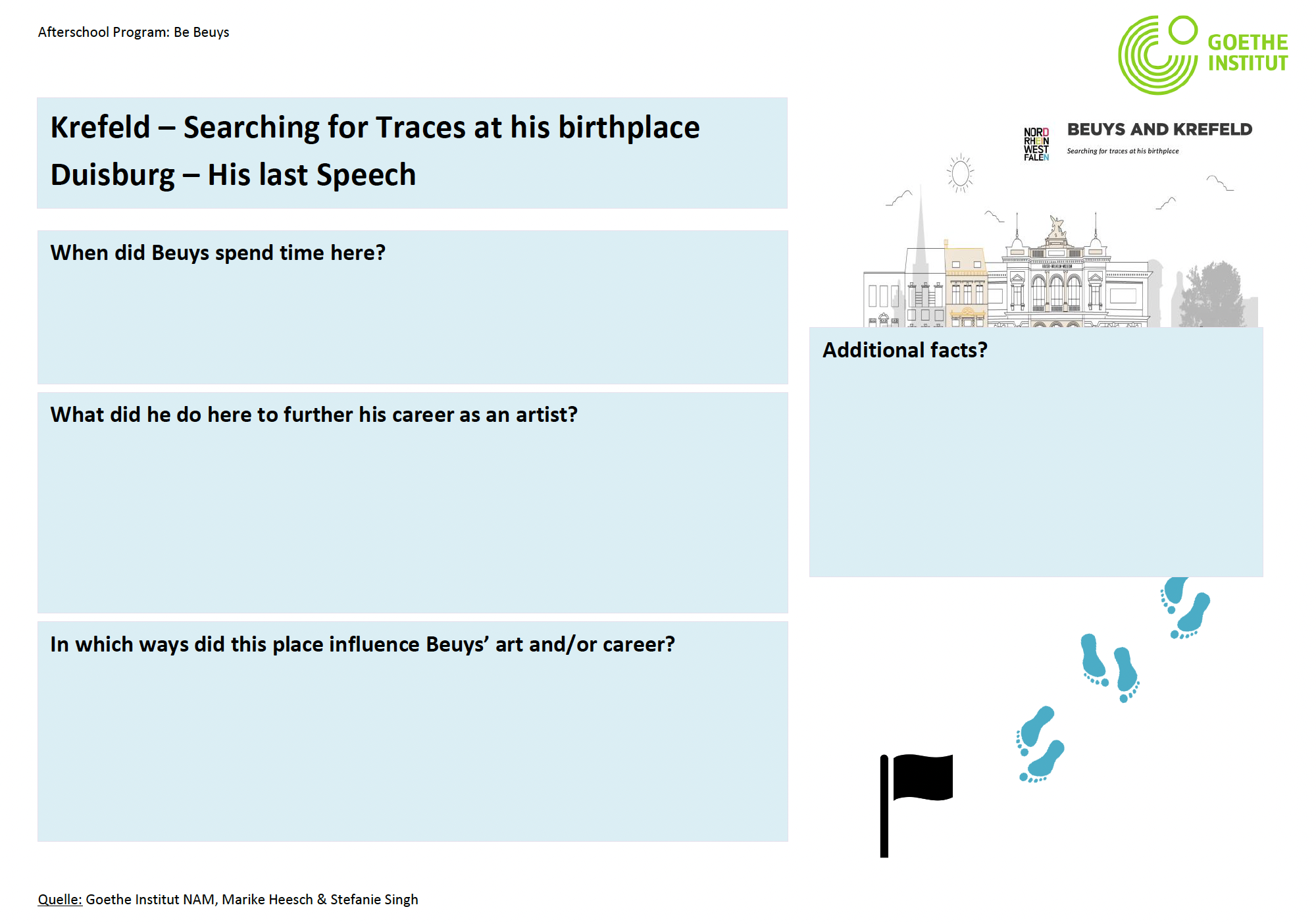 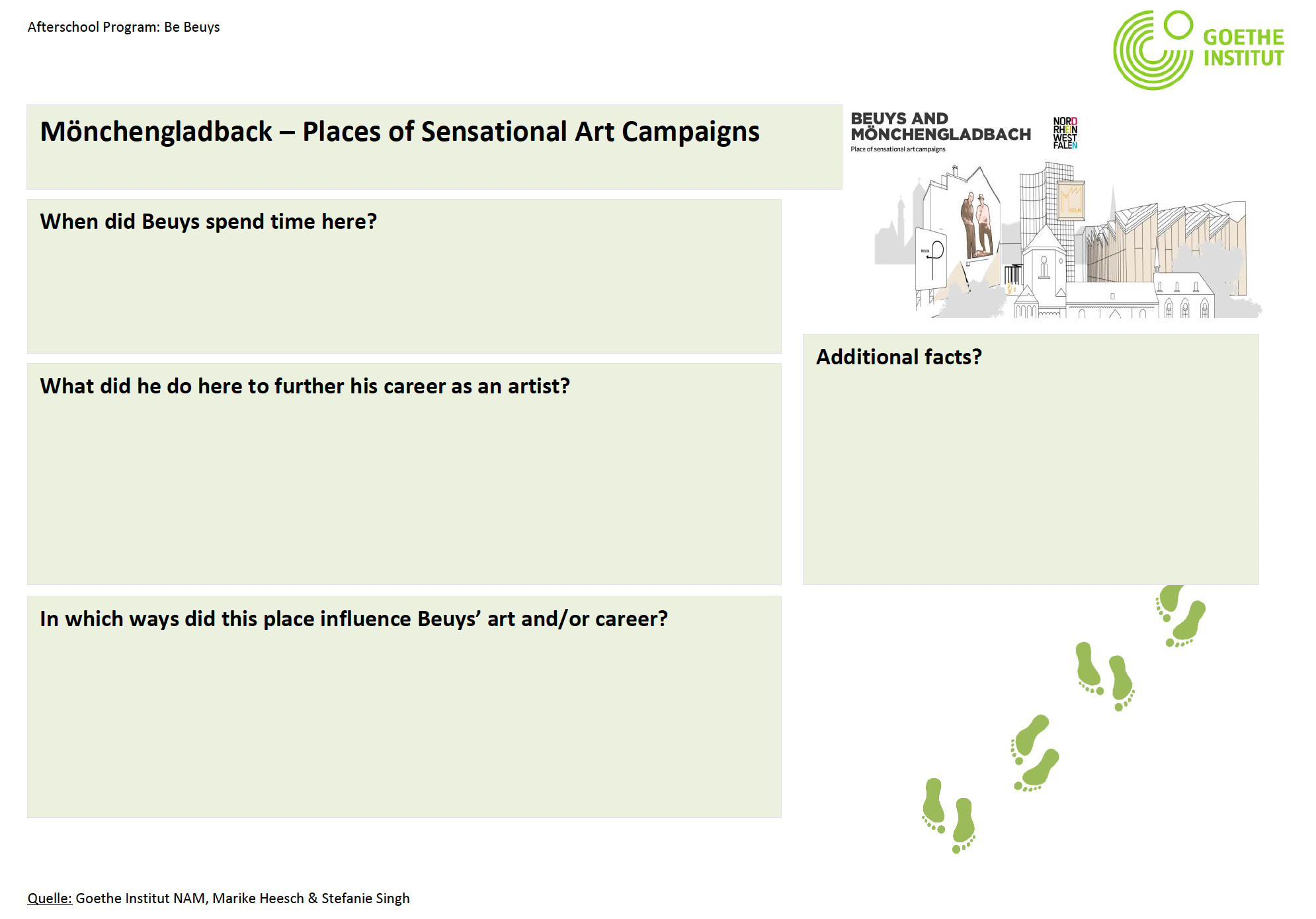 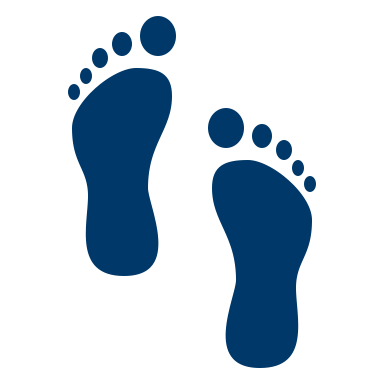 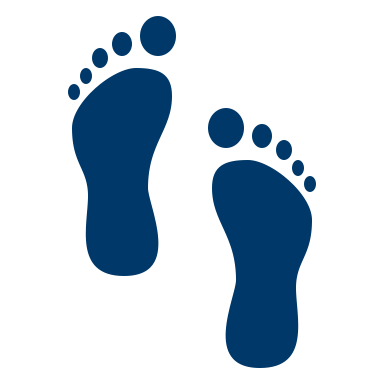 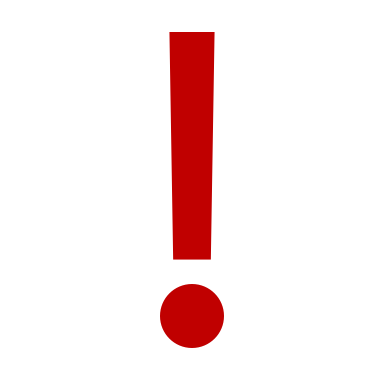 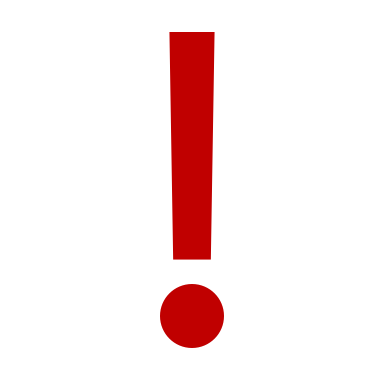 TIP: While one person is presenting, assign another person in your group to take notes and fill in the worksheet.
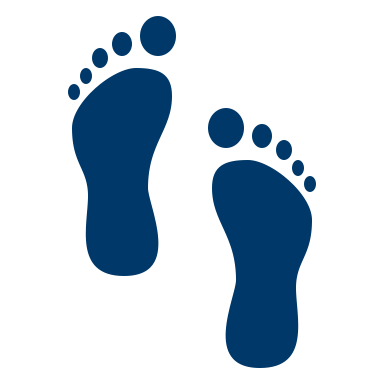 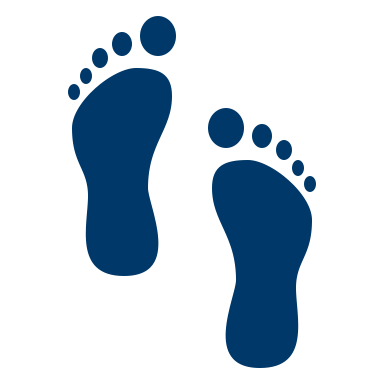 15
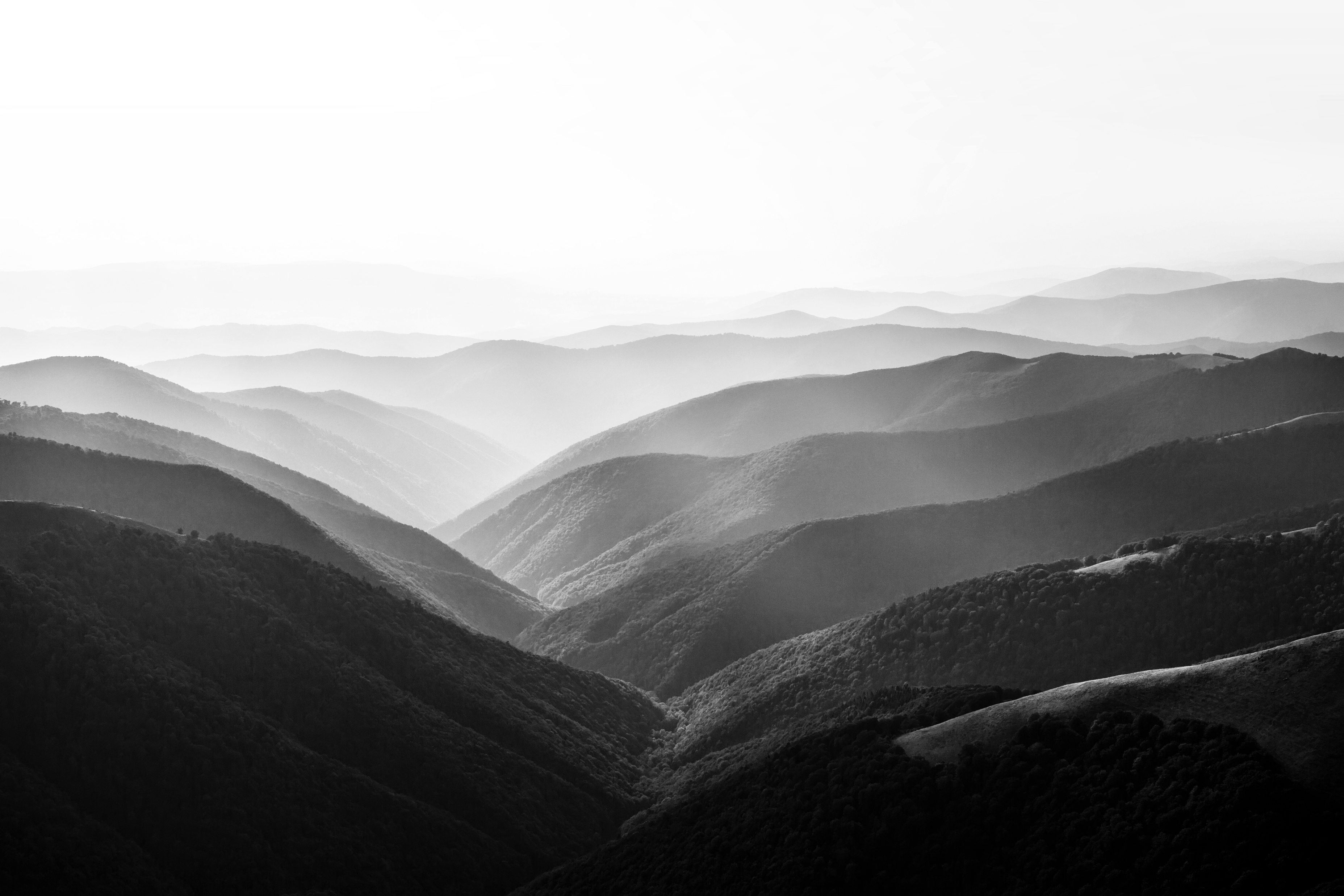 Brainstorming: Places that inspire us    5 Min
BEUYS‘ ART WAS INSPIRED BY VARIOUS PHYSICAL PLACES. WHICHPLACES INSPIRE YOU? WRITE DOWN YOUR IDEAS.
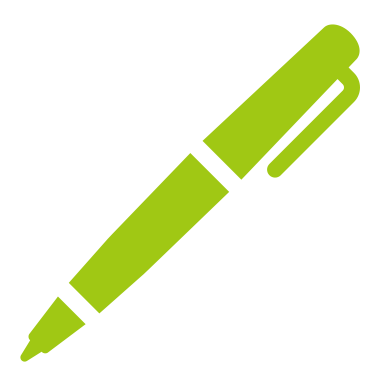 PLACES THAT INSPIRE US
16
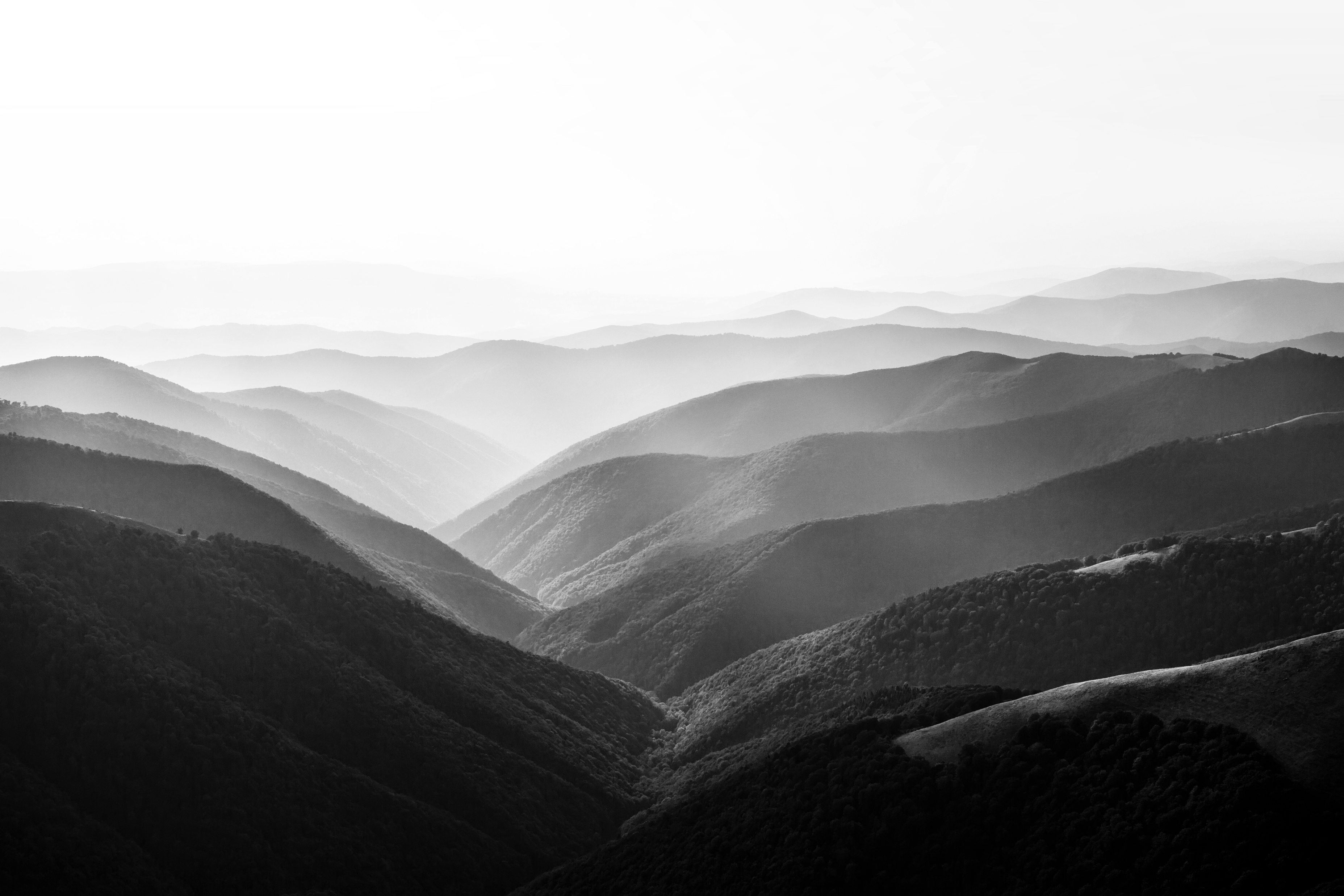 Brainstorming: orte, die uns inspirieren    5 Min
BEUYS KUNST WURDE DURCH VIELE ORTE INSPIRIERT. WELCHE ORTE INSPIRIEREN DICH? NOTIERE DEINE IDEEN.
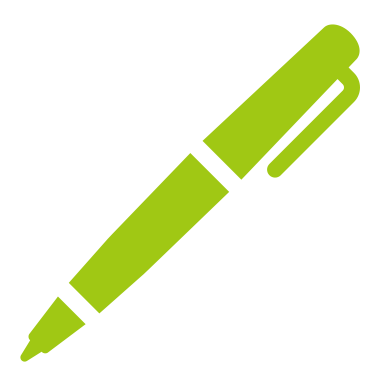 ORTE, DIE UNS INSPIRIEREN
17
Miro TASK: DECIDE ON A LOCATION
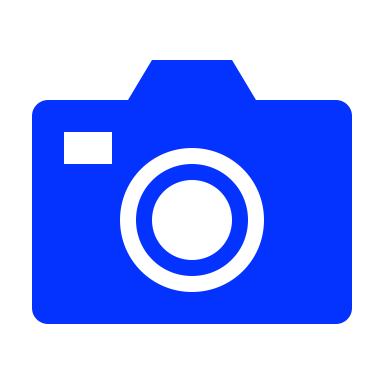 17 MIN
    DISCUSS THE QUESTION AND WRITE A SLOGAN.
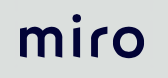 Screenshot
1. Reflect on the following question:  Thinking about your art project, what would be the perfect place?

2. Find (a) picture(s) representing the place your group chose. You can search online (Pixabay). You can choose a personal photograph. You can take a picture of your immediate surroundings.

3. Post your photo(s) on the Miro Board and write 2-3 sentences that explain the thoughts behind your choice.
18
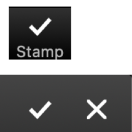 Goals for todayyou know important places that shaped Beuys’ Life & Art.You can reflect on places that Inspire you.you decided on the location where your Project takes place.
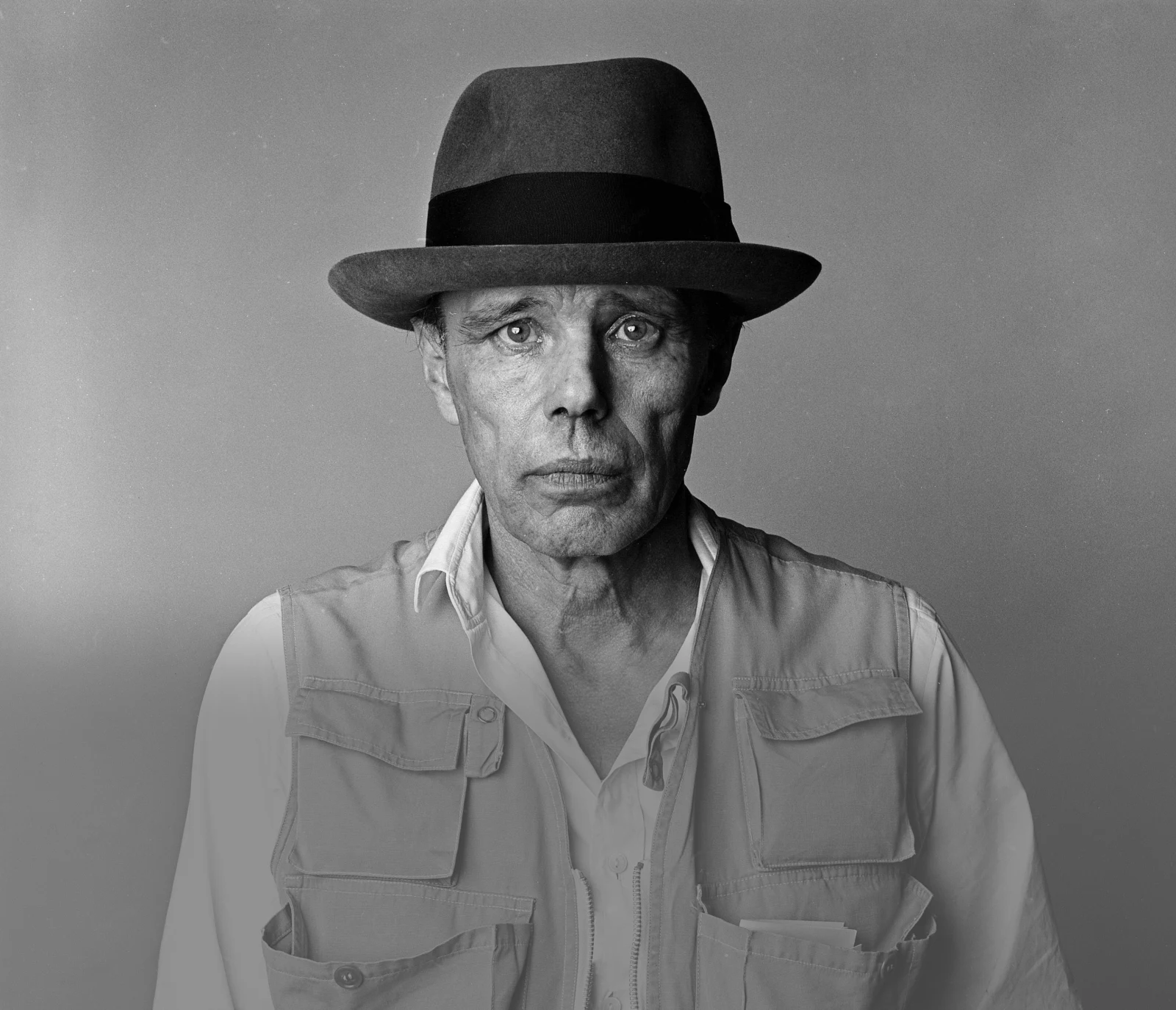 19
I pack my suitcase and take with me…    5 Min       What did you learn today? Write everything in our suitcase.
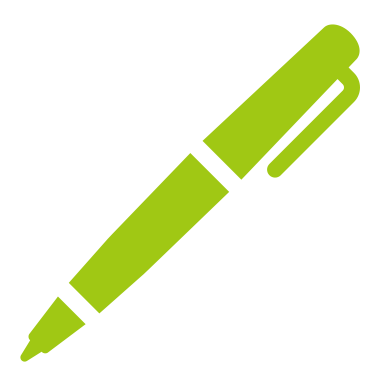 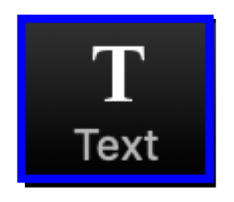 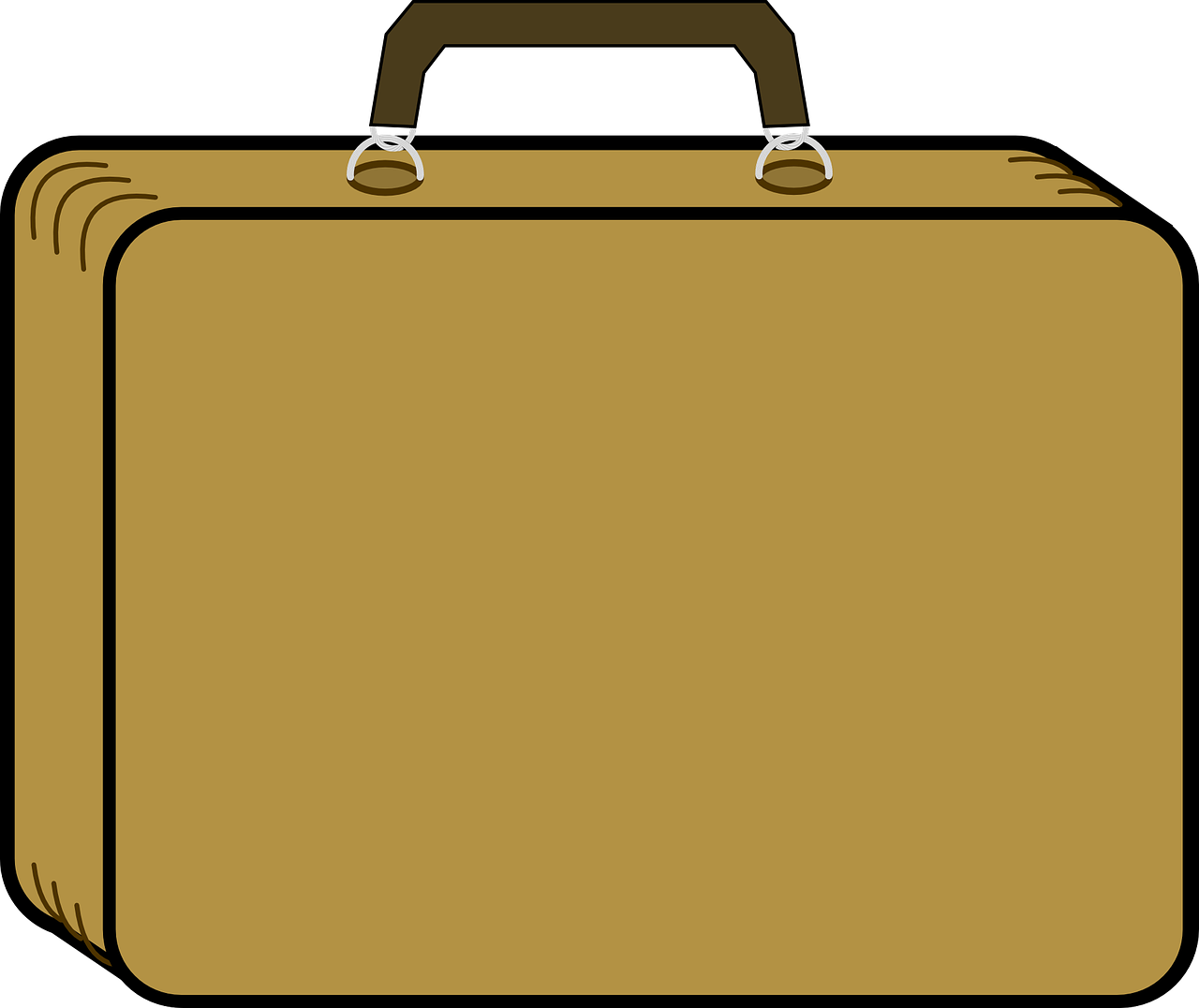 20
Ich packe meinen Koffer und nehme mit…    5 Min       Was hast du heute gelernt? Notiere Alles im Koffer.
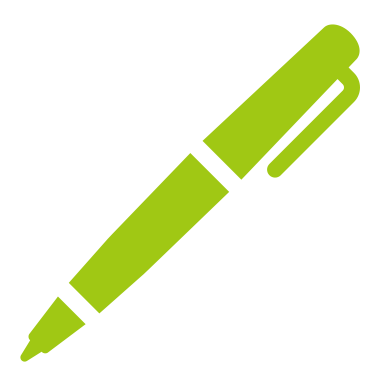 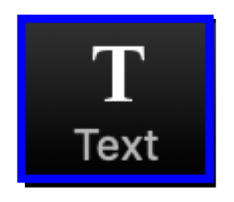 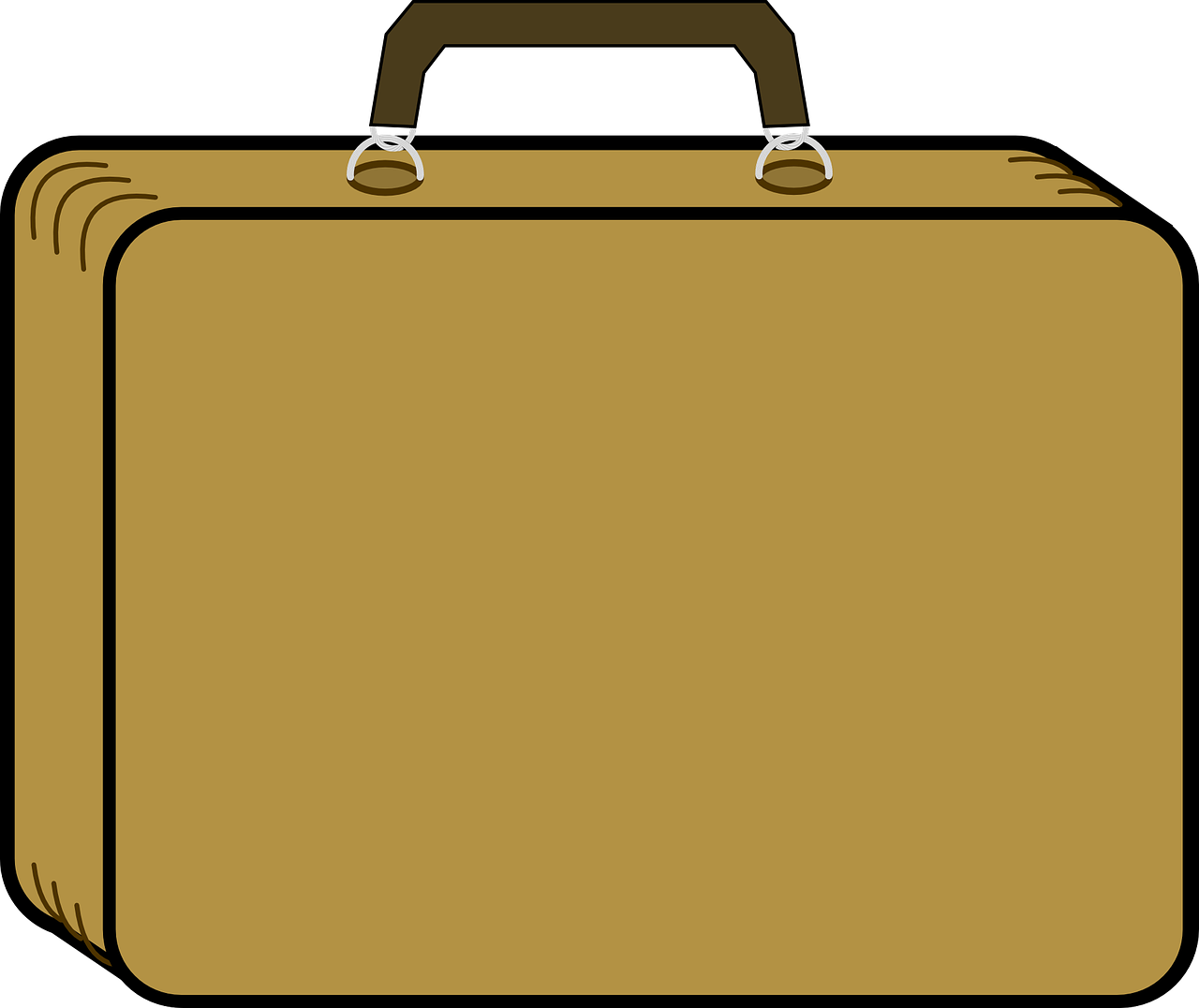 21
Preview: Session 6
You will …

… learn about thematerials, which played 
a central role in Beuys’ art.

… decide on materialsyou want to use in yourproject.
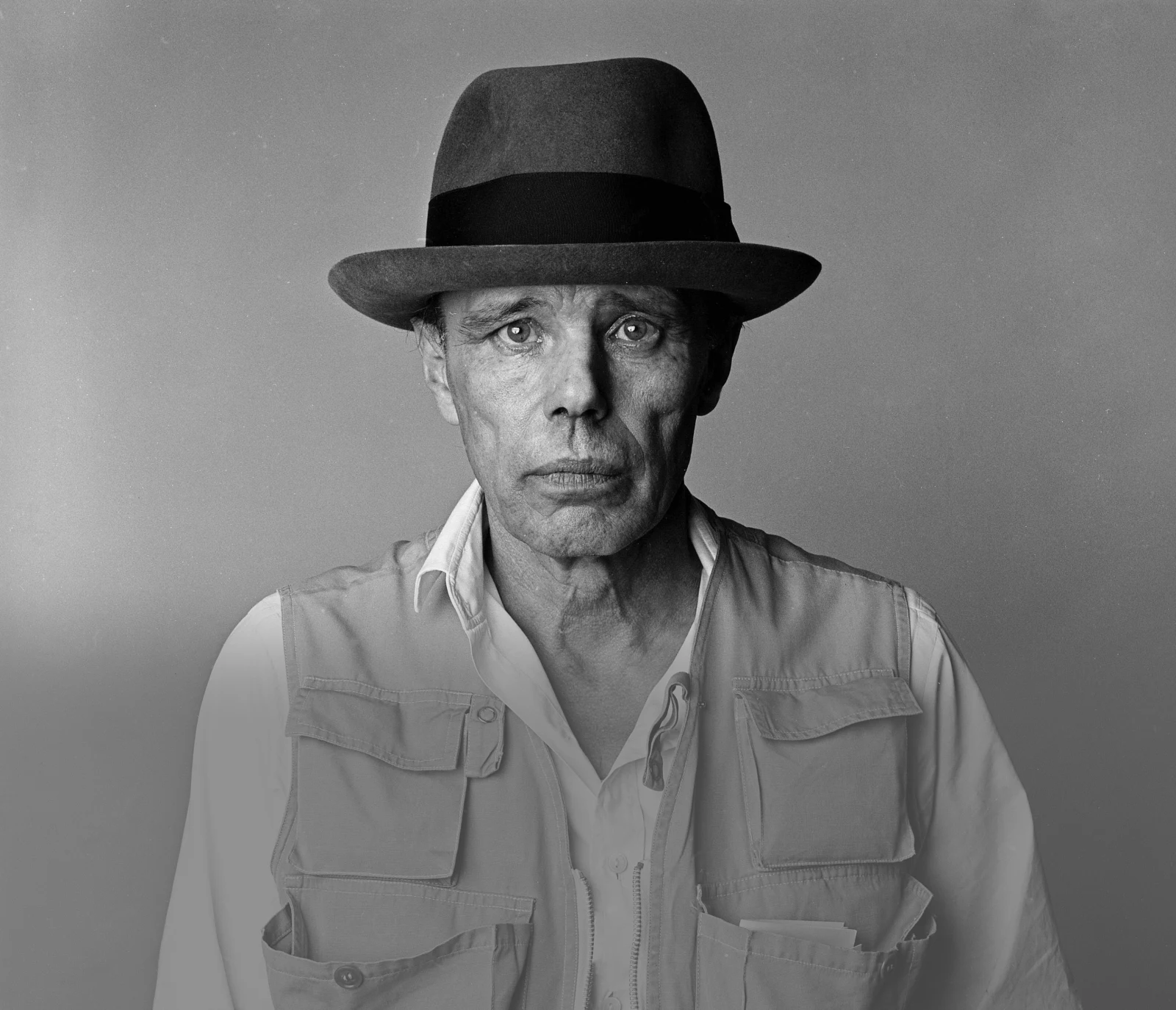 (JOSEPH BEUYS)
22
See you next week!
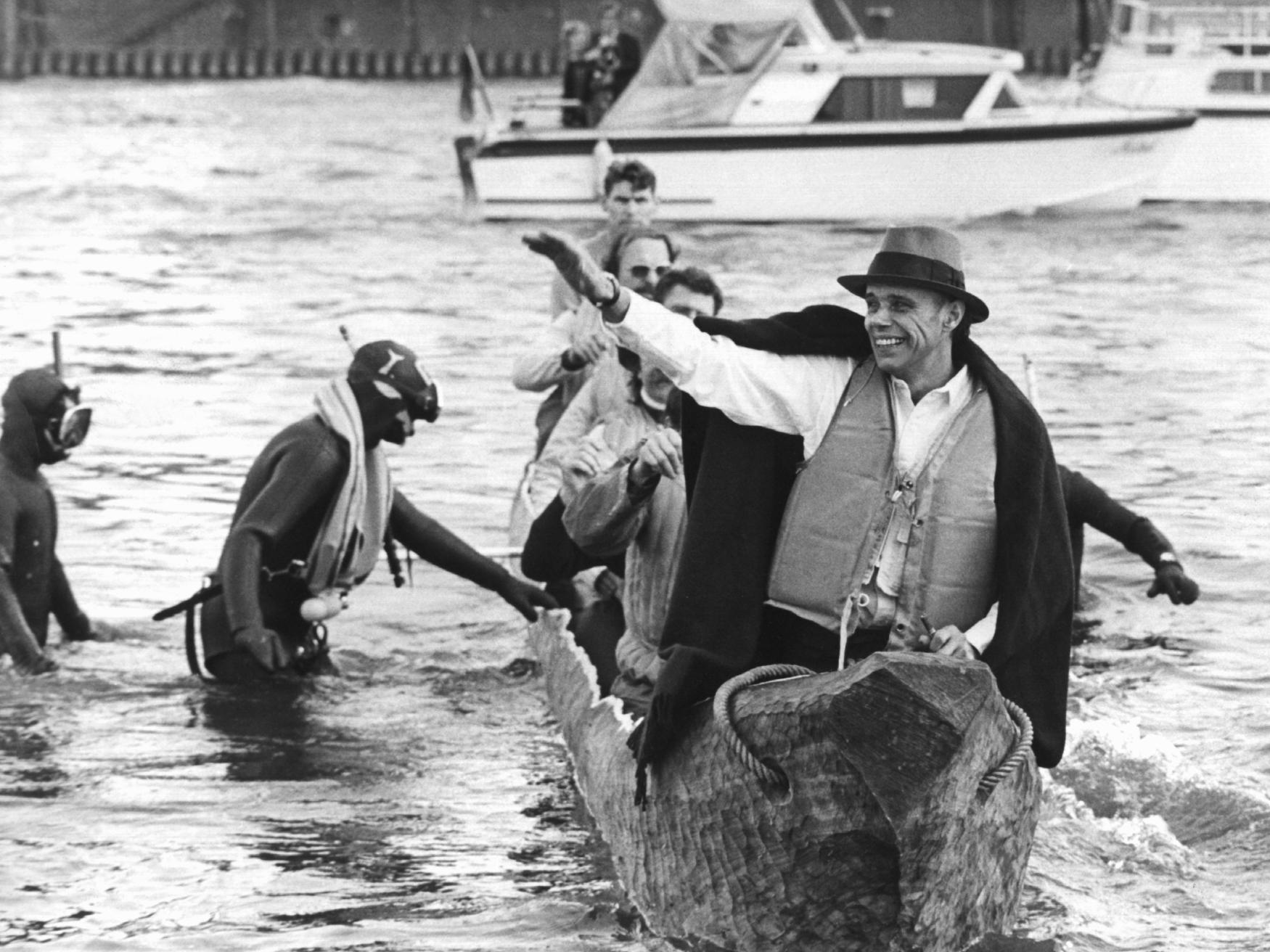 ČTK/DPA/Roland Scheidemann
Citations
Scheidemann, R. (1973, October 20). Joseph Beuys in a log-boat.[Photograph]. ČTK/DPA, Düsseldorf.100 Years of Beuys – The Anniversary Cycling Tour. (2021, April 27). Retrieved from https://www.nrw-tourism.com/beuys#beuysbiketotheanniversarybybike
24